Муниципальное бюджетное дошкольное образовательное учреждение 
«Детский сад «Пчелка» 
с.Карамахи Буйнакского района
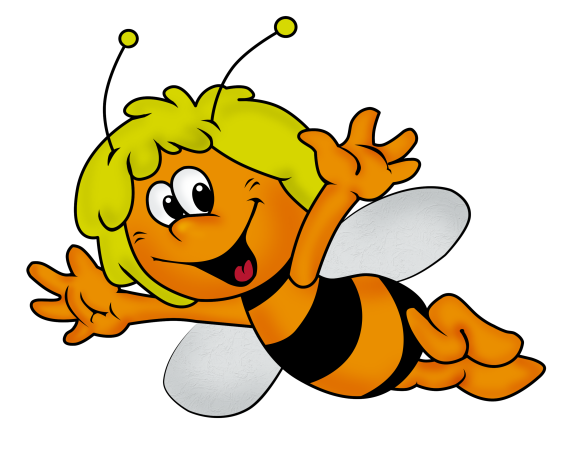 Поддержка и сопровождение талантливых детей
«Одаренность человека - это маленький росточек, едва проклюнувшийся из земли и требующий к себе огромного внимания.
      Необходимо холить и лелеять, ухаживать за ним, сделать все необходимое, чтобы он вырос и дал обильный плод.
                                 В. А. Сухомлинский
Муниципальный этап Республиканского конкурса 
«Лучший детский сад года Дагестана - 2021»
(Приказ № 127 от 07.10.2021МКУ «УОБР»)
Заведующая: Алигаджиева Калимат Ахмедовна
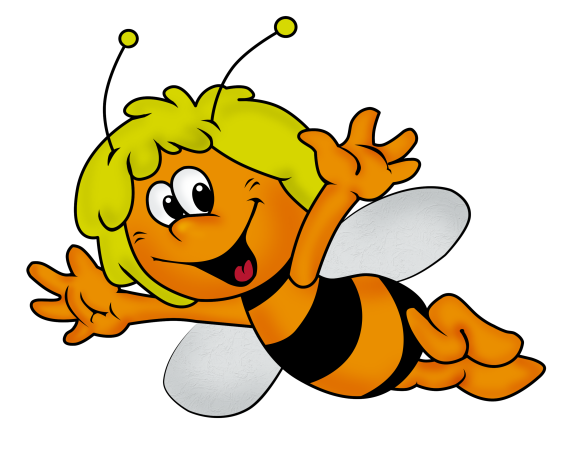 Актуальность
Самым сенситивным периодом для развития способностей является раннее детство и дошкольный возраст. Для ребенка этого возраста характерна высокая познавательная активность, повышенная впечатлительность, потребность в умственной нагрузке. У него развита интуиция, яркость, фантазия, творческое воображение, нестандартность мышления, кроме этого, проявляется особая чувствительность, отзывчивость на окружающее, конкретность представляемых образов и легкость манипулирования ими.
       Исходя из этого, для развития творческих способностей в образовательных учреждениях необходимо своевременно выявлять детей с предпосылками одаренности, проводить специальную работу по сохранению и дальнейшему развитию их способностей, опираясь на собственную активность детей, объединяя усилия педагога-психолога, воспитателей, узких специалистов, родителей.
       Одним из направлений работы дошкольного учреждения, является работа с одаренными детьми, которая является неотъемлемой частью более широкой проблемы реализации творческого потенциала личности. Сегодня разработана и действует президентская программа "Дети России", где есть раздел "Одаренные дети".
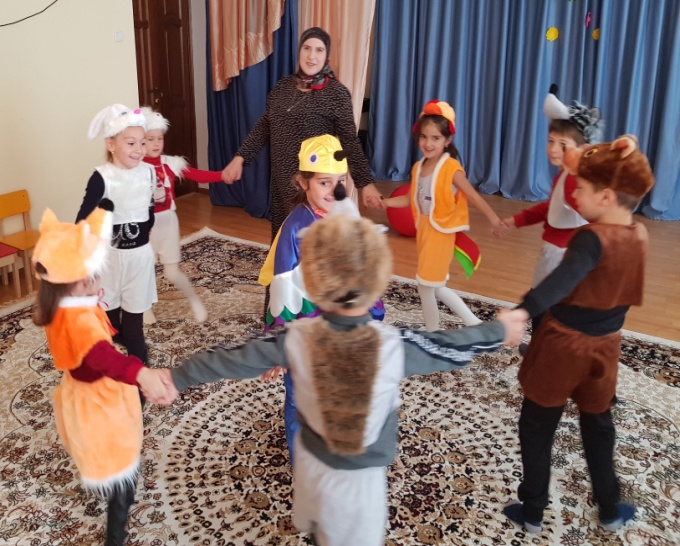 :
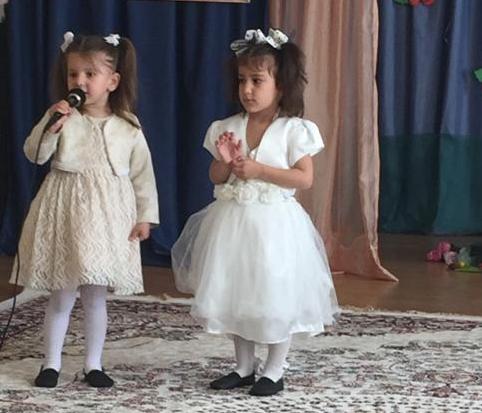 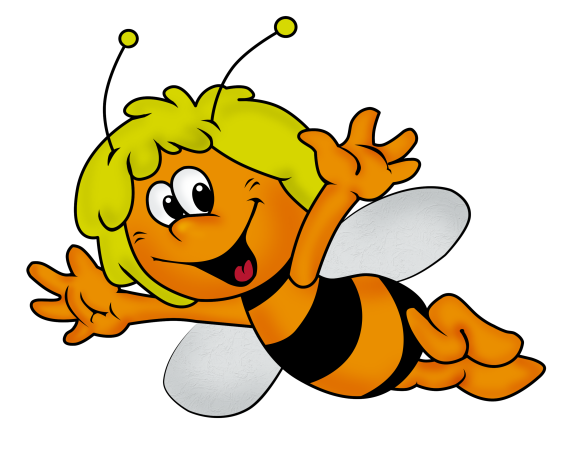 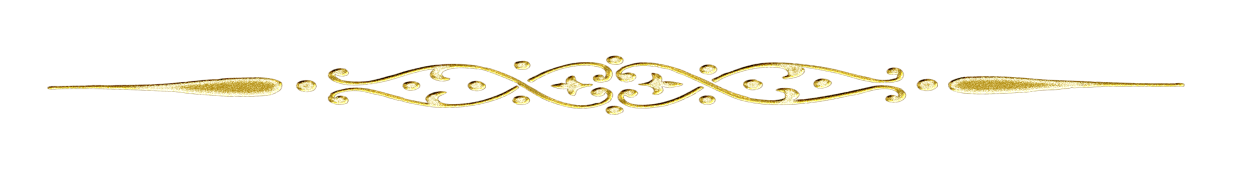 Цель ДОУ:
создание условий для выявления и развития одаренных дошкольников через различные формы и методы работы в ДОУ, включая тех, чья одарённость в настоящий момент может быть ещё не проявившейся, а также просто способных детей, в отношении которых есть серьёзная надежда на дальнейший качественный скачок в развитии их способностей
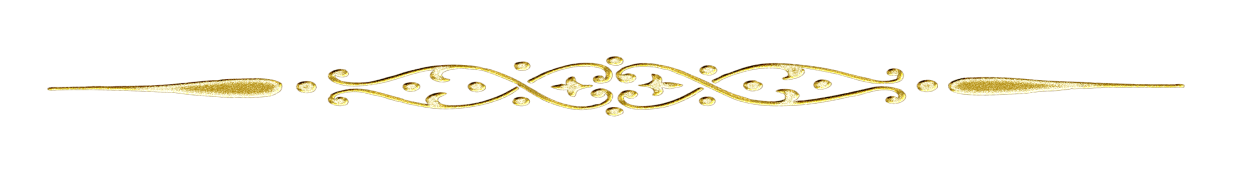 Задачи ДОУ:
1. создание системы выявления и сопровождения одарённых детей, их специальной поддержки;
2. оказание социально-психологической  поддержки одаренных и способных детей;
3. отбор среди различных систем обучения тех методов и приёмов, которые способствуют развитию самостоятельности мышления, инициативности и творчества;
4. расширение возможностей для участия способных и одарённых дошкольников в творческих выставках, различных конкурсах на разных уровнях.
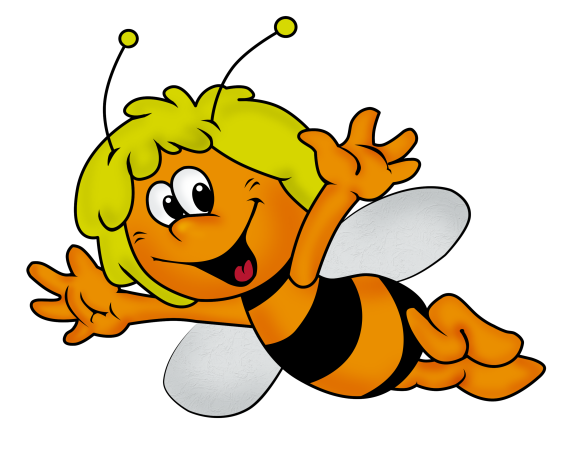 5 основных принципов педагогической деятельности в работе с одарёнными детьми:
1. Принцип максимального разнообразия предоставленных возможностей для развития личности. 
2. Принцип возрастания роли внеурочной деятельности.
3. Принцип индивидуализации и дифференциации обучения. 
4. Принцип создания условий для совместной работы дошкольника при минимальном участии педагога. 
5. Принцип свободы выбора дошкольником дополнительных образовательных услуг, помощи, наставничества.
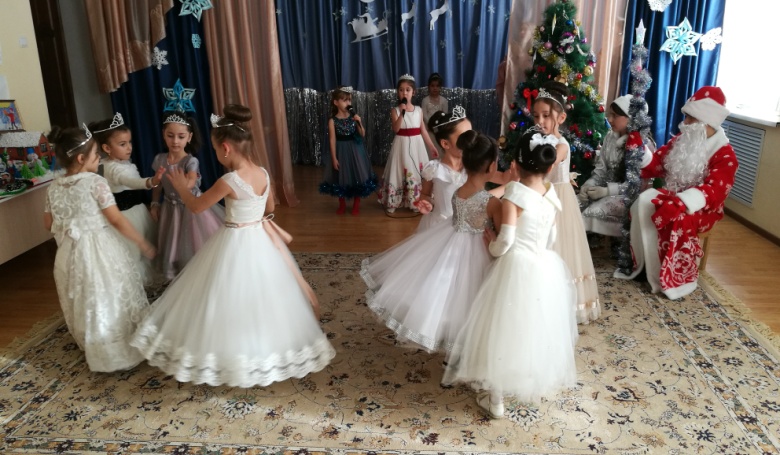 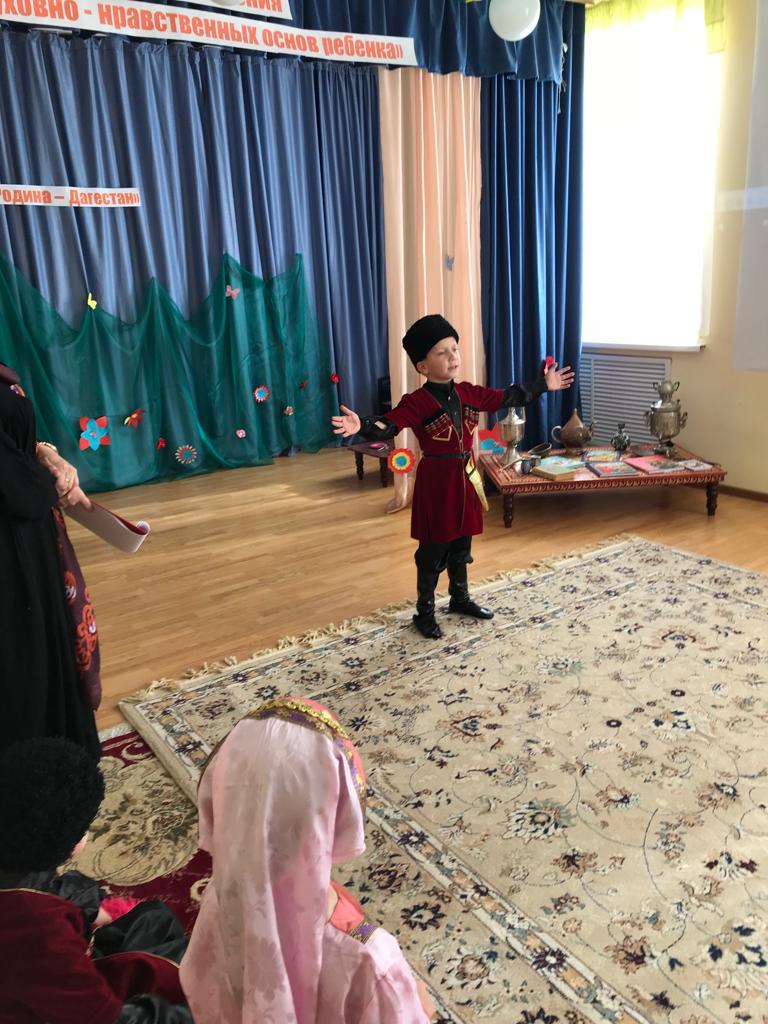 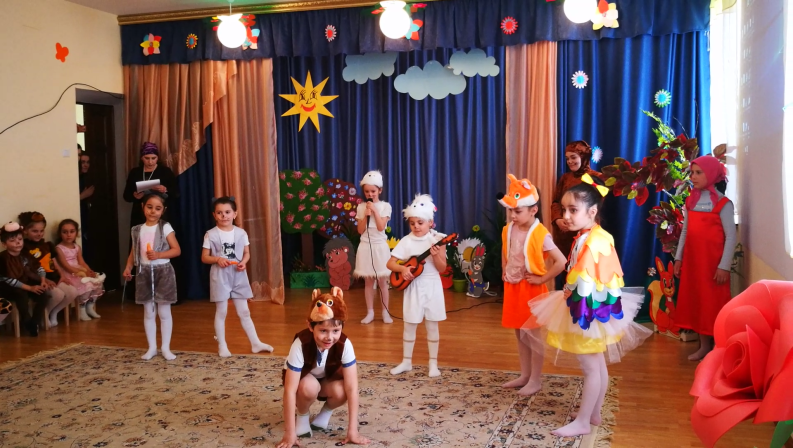 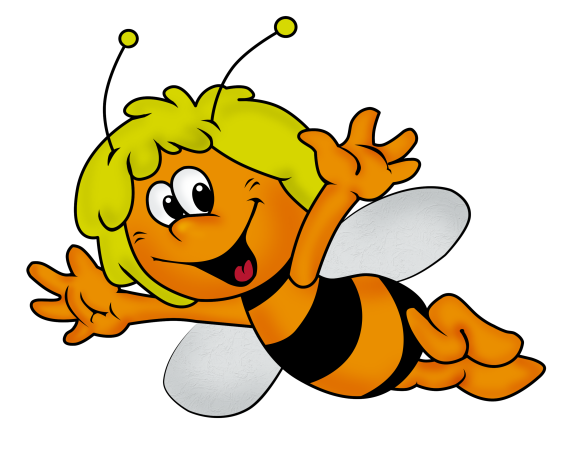 Формы работы с одаренными детьми:
 групповые занятия с одаренными детьми; 
 индивидуальные занятия;
 конкурсы, викторины, интеллектуальные олимпиады, спортивные игры;
 дополнительные образовательные услуги в кружках по направлениям;
 исследовательская деятельность.
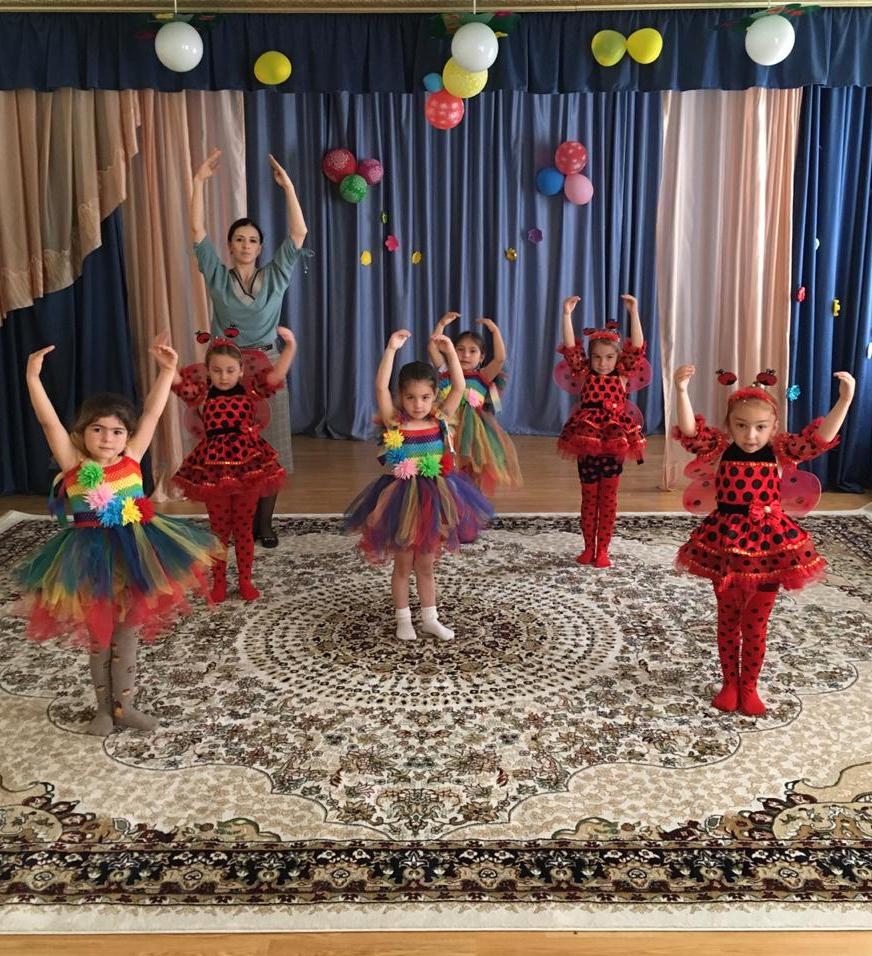 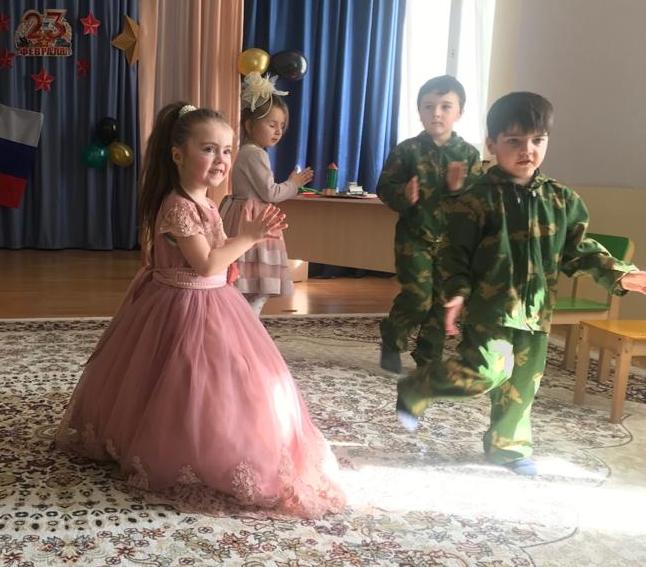 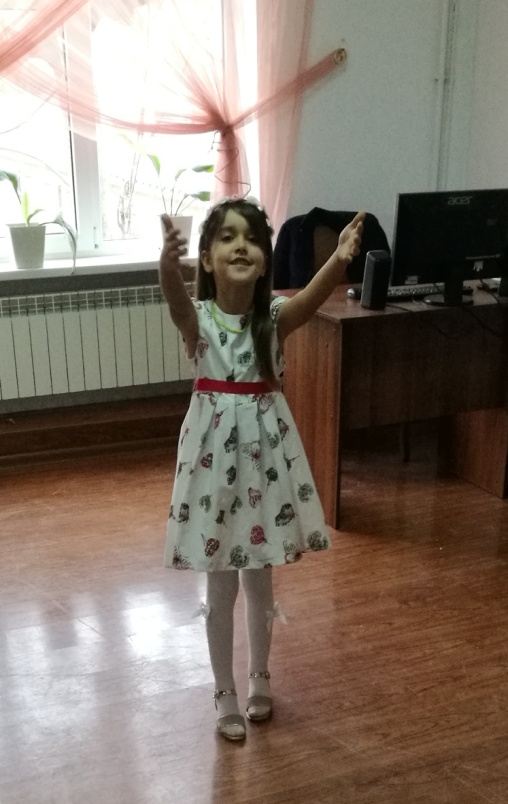 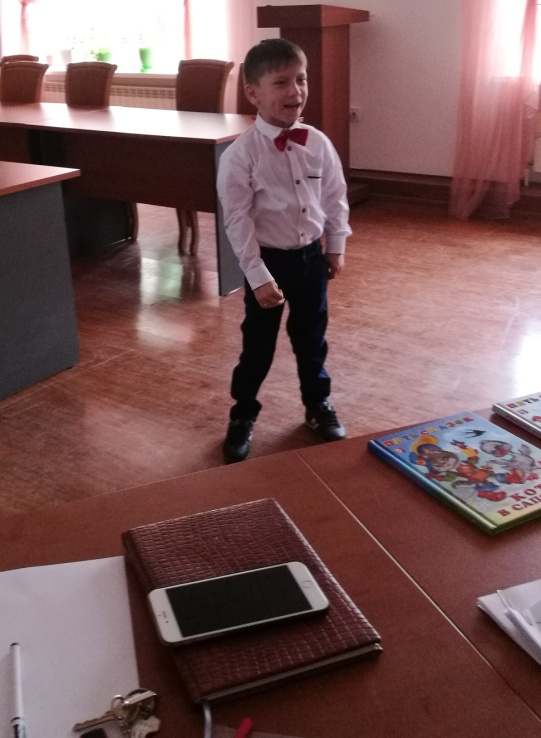 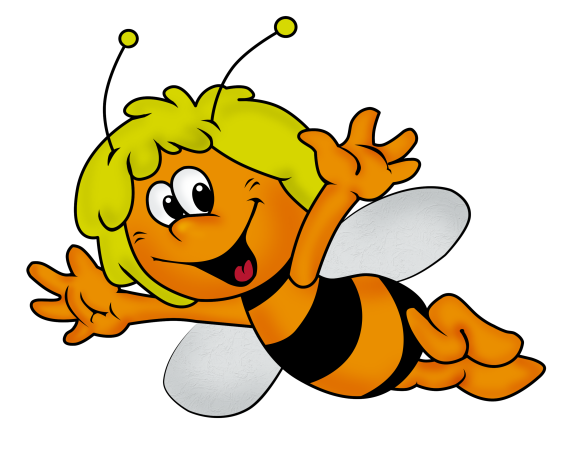 Уровни развития способностей
Гениальность     Талант    Одаренность
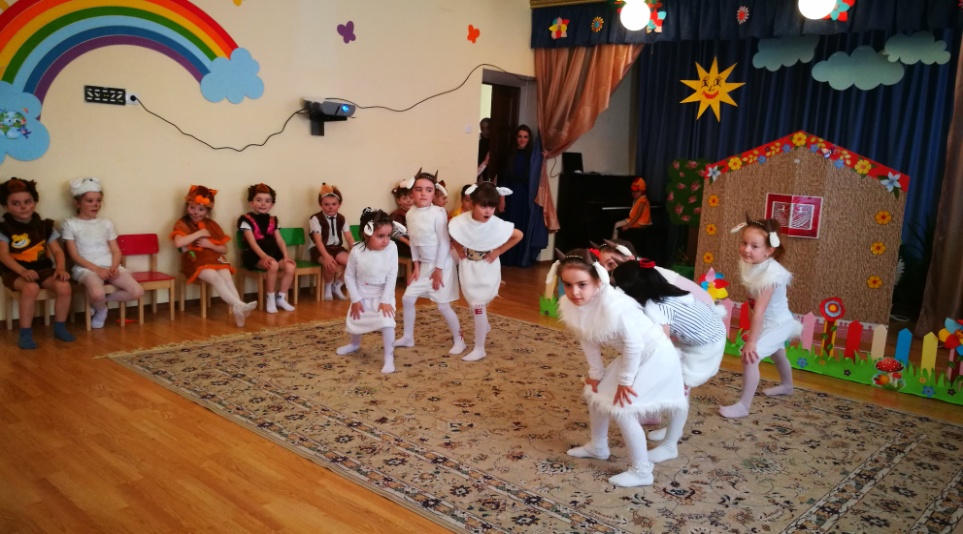 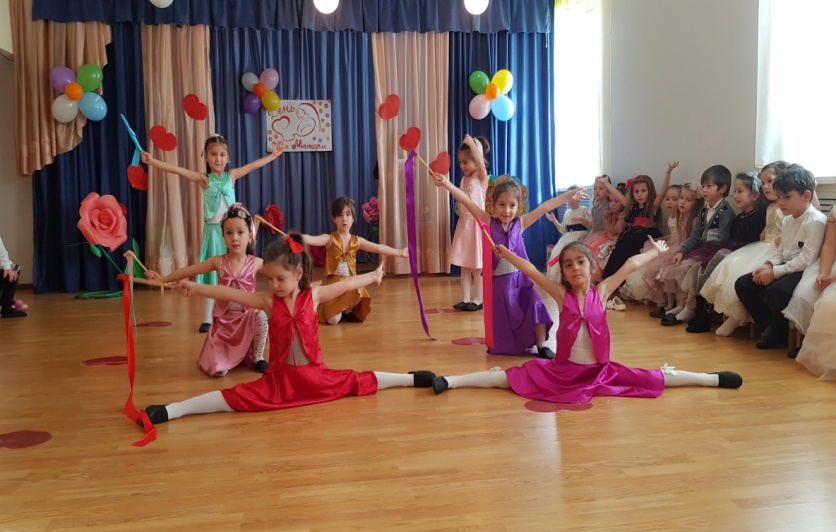 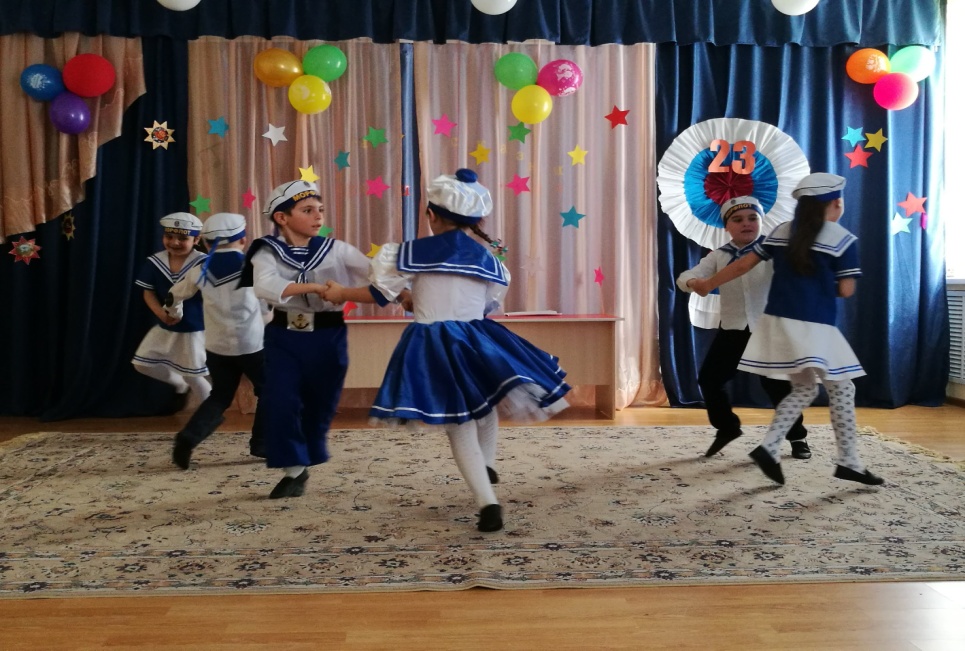 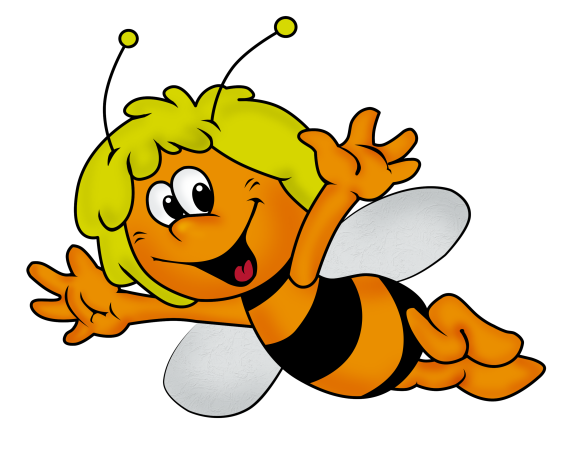 РАБОТА С СЕМЬЕЙ
1.  Просвещение родителей через систему родительских собраний, бесед.
 2. Защита интересов и прав ребенка в «трудных» семьях .
 3.  Организация и совместное проведение свободного времени.
 4.  Поддержка и поощрение семьи. 
 5.  Оказание адресной помощи малообеспеченным и неполным семьям.
 6.  Благодарственные письма, Дипломы. 
 7.  Публикации в СМИ.
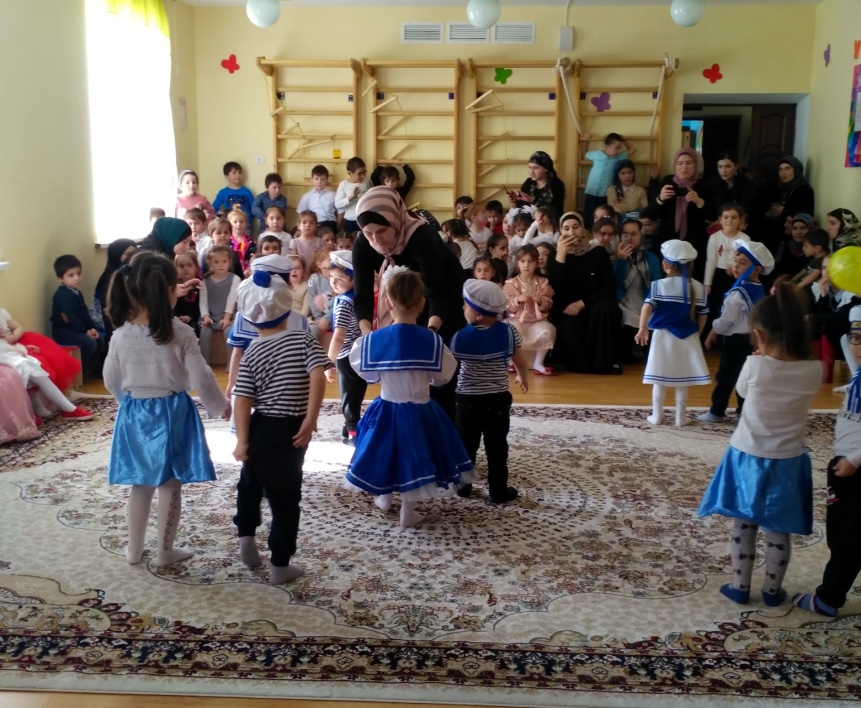 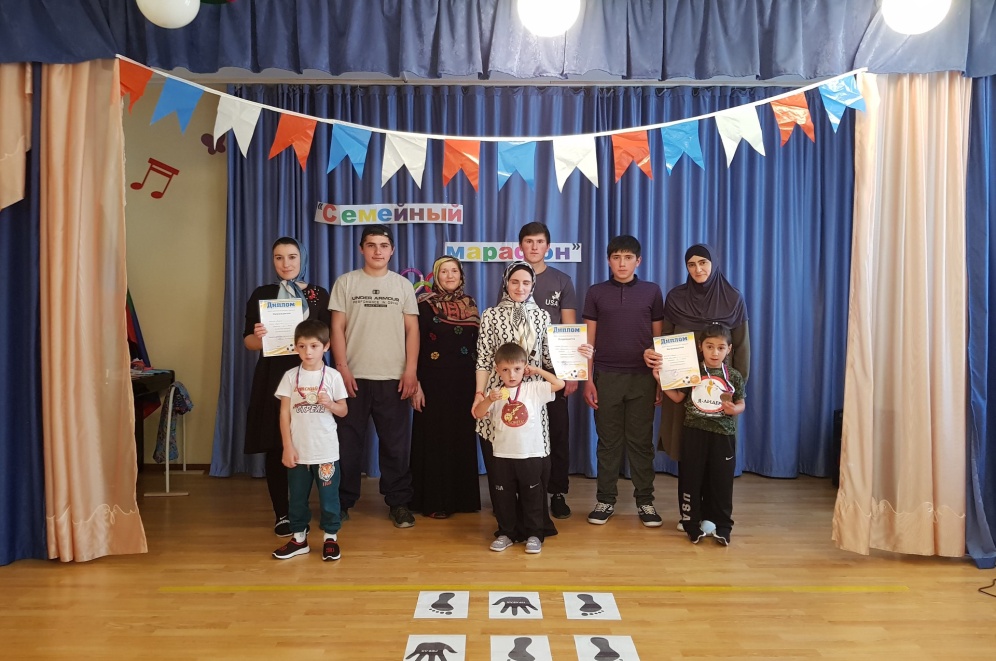 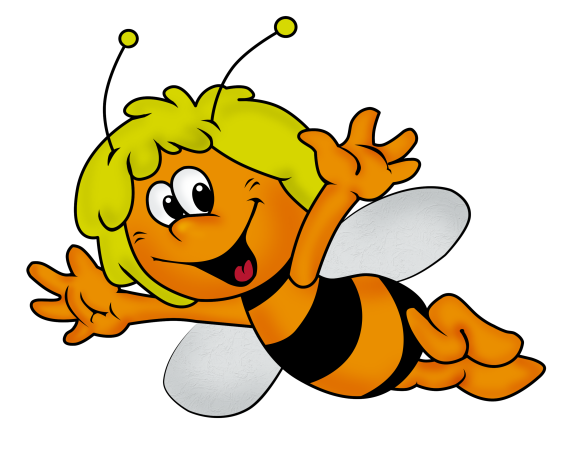 Результаты реализации работы и критерии оценки:
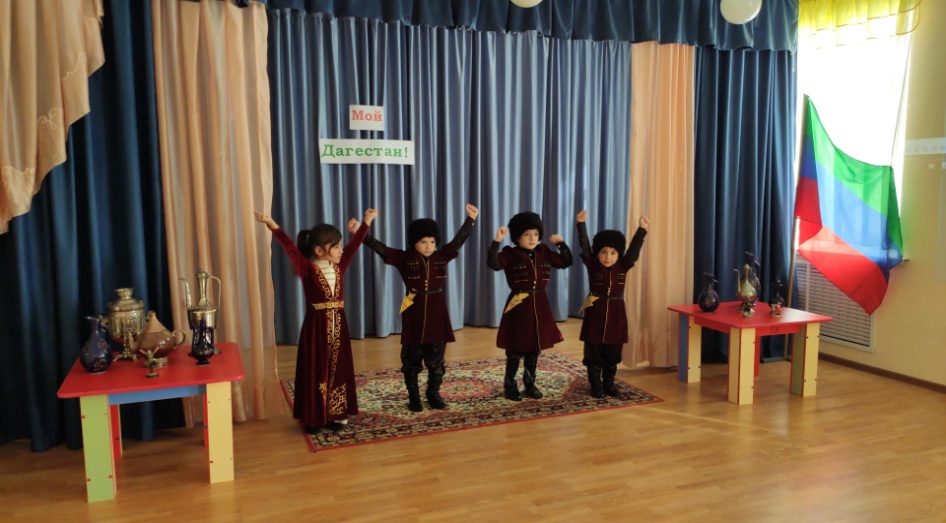 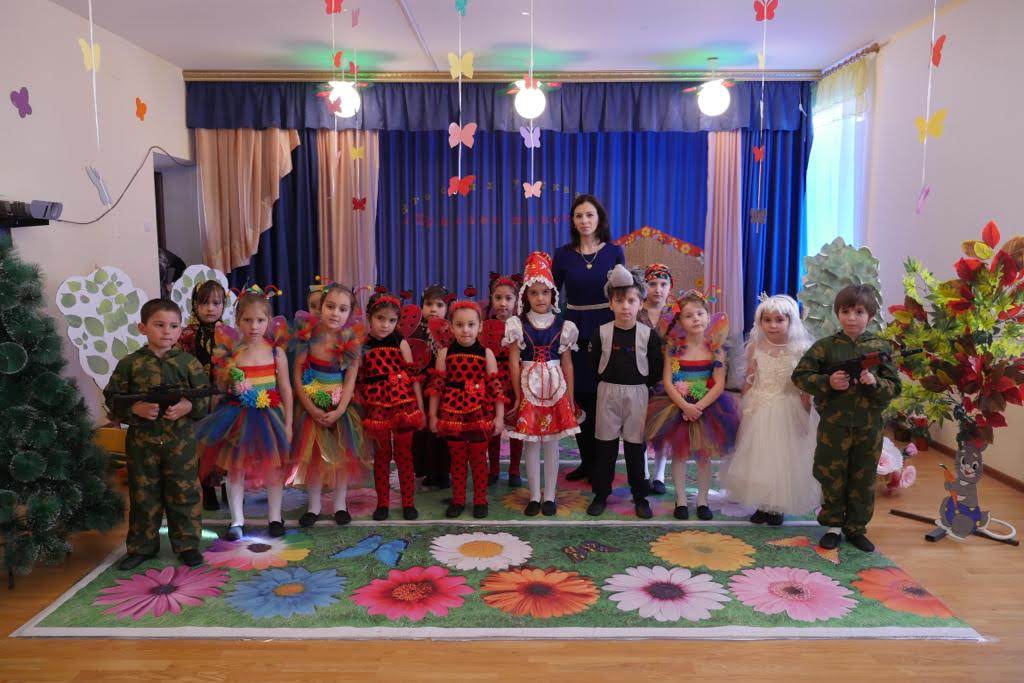 Появление новых возможностей в работе с одаренными детьми; 
Сформированный государственный и социальный заказ на работу с одаренными детьми; 
Наличие системы диагностики одаренности детей;
 Наличие адресного мониторинга и ведение статистки (базы данных) состояния работы с одаренными детьми;
 Создание научно-методического комплекса технологий социально-педагогического сопровождения одаренных детей в ДОУ;
 Создание системы повышения квалификации педагогов в работе с одаренными детьми; 
Создание дошкольной системы олимпиад, конкурсов для одаренных детей разного возраста;
 Создание новой нормативно-правовой базы, позволяющей осуществлять эффективную работу с одаренными детьми; 
Создание системы мотивационной поддержки работы с одаренными детьми;
 Рост качества образования; 
Удовлетворенность детей и родителей состоянием работы с одаренными детьми в ДОУ.
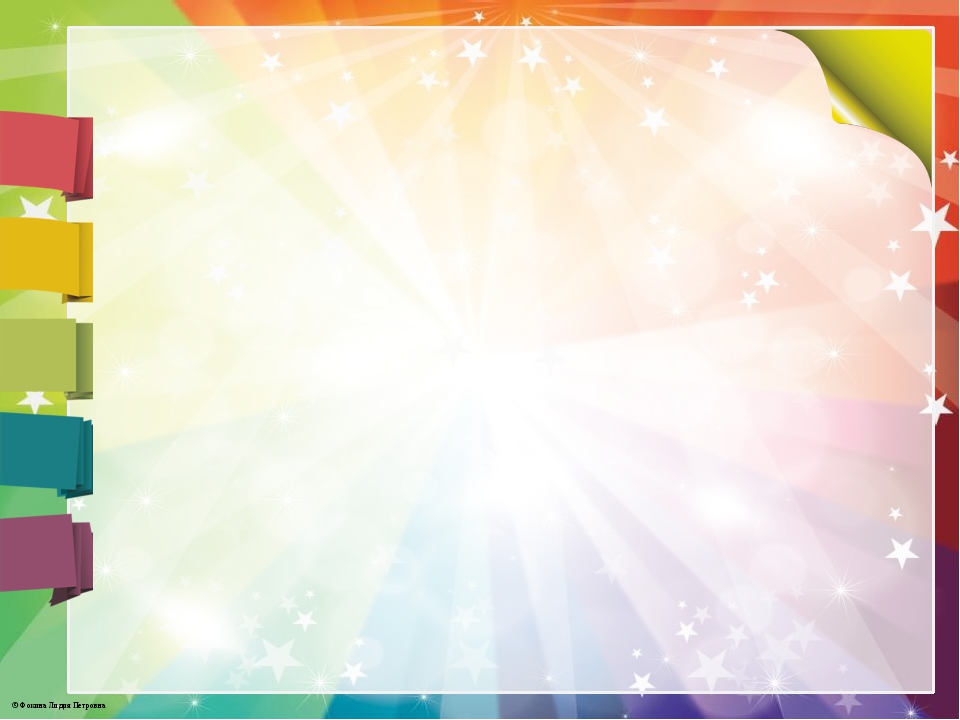 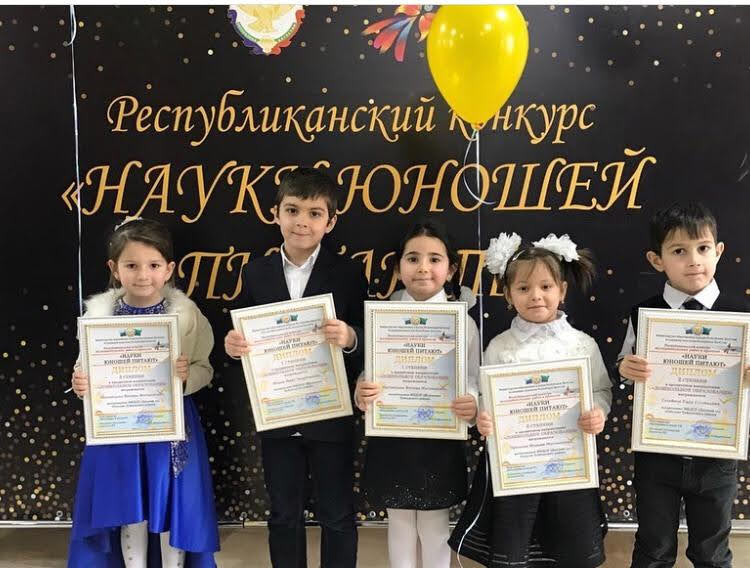 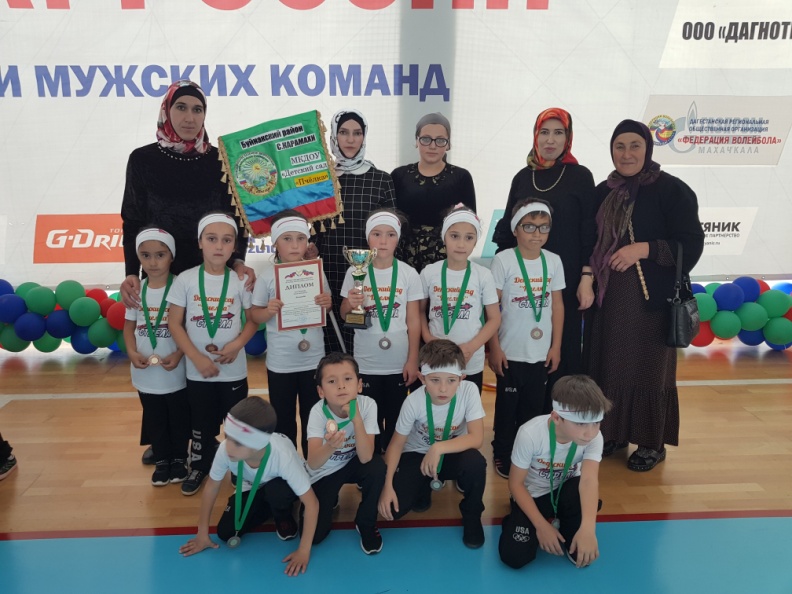 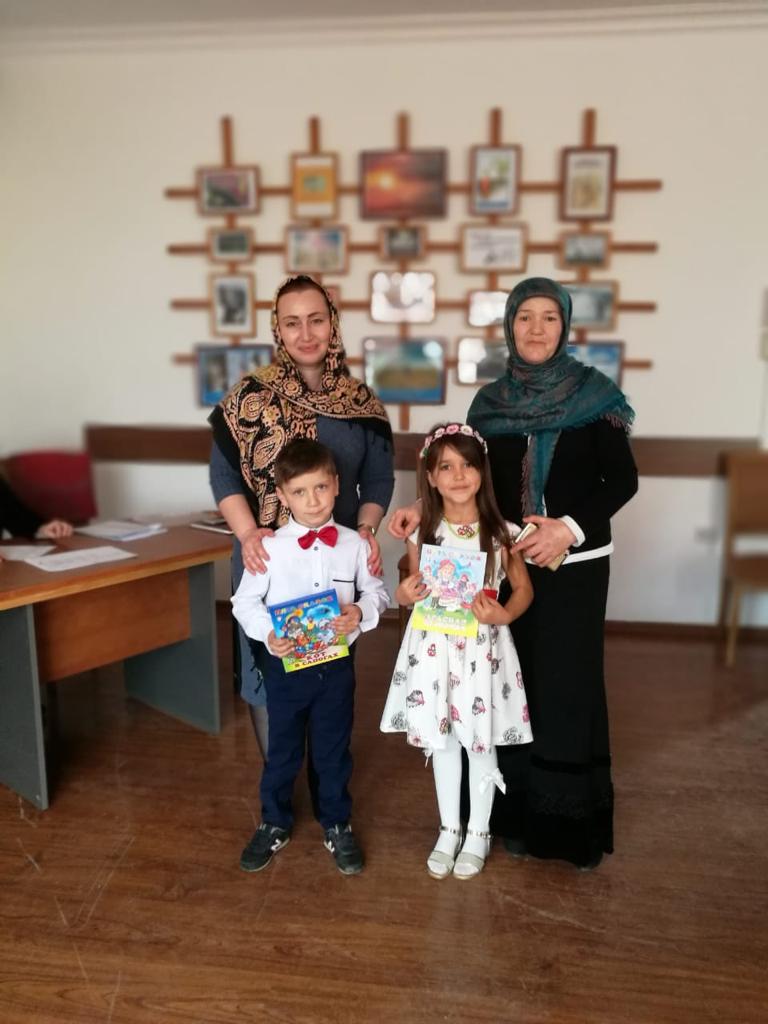 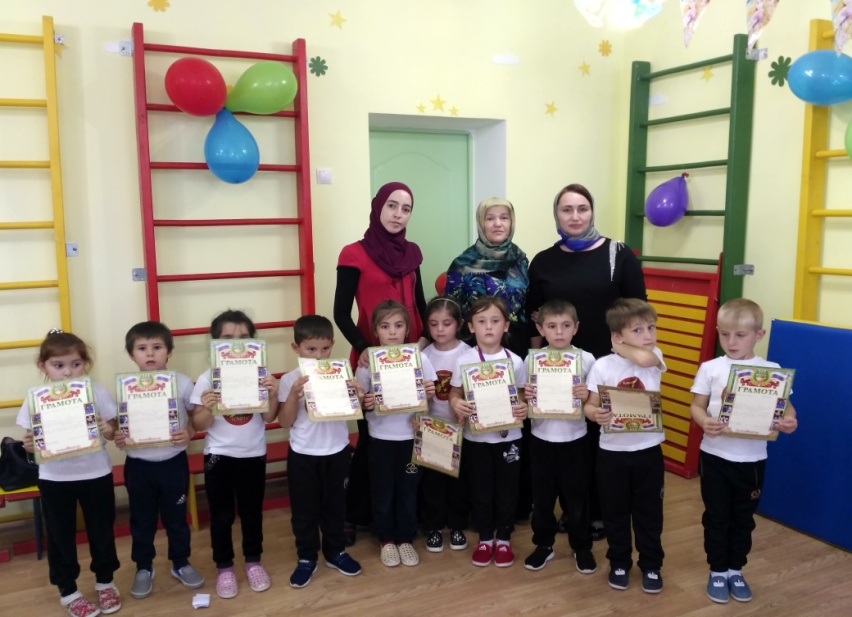 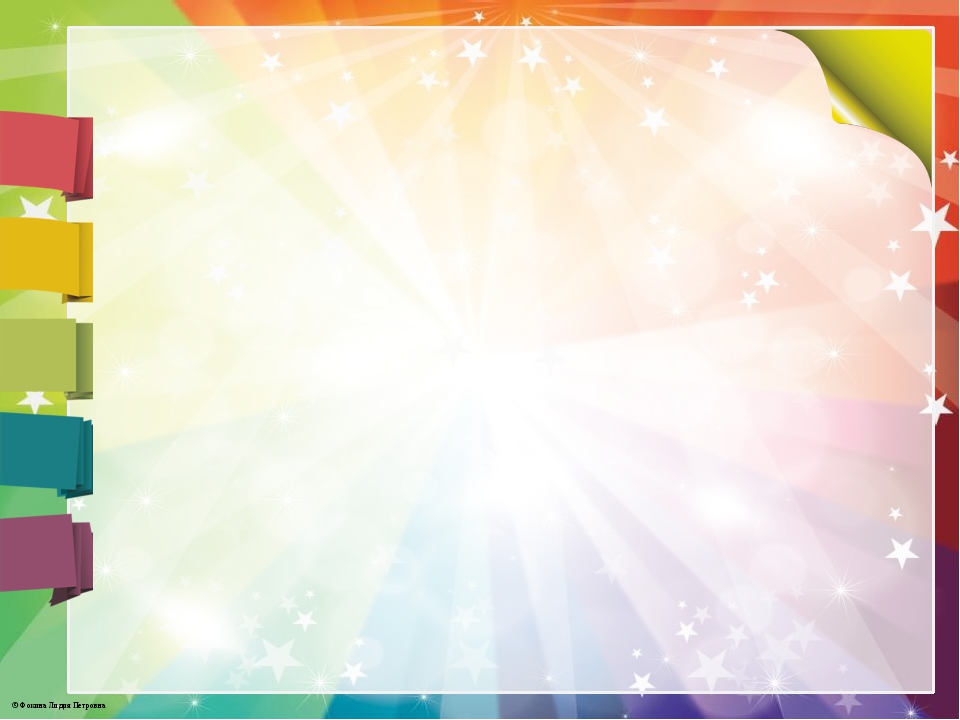 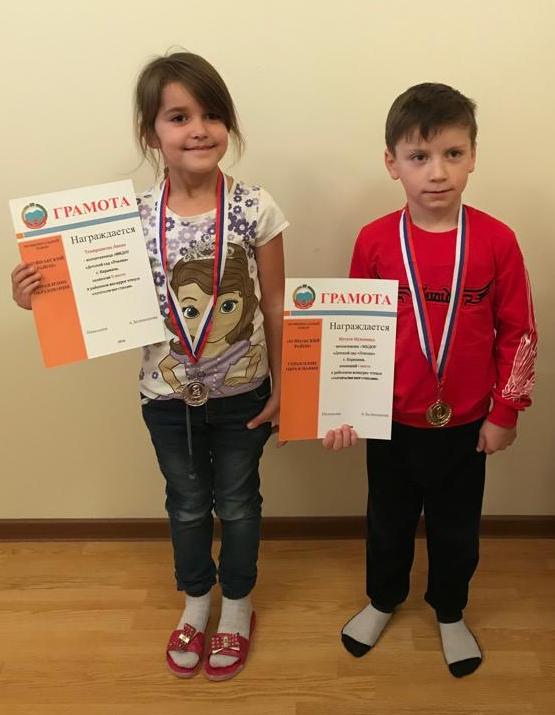 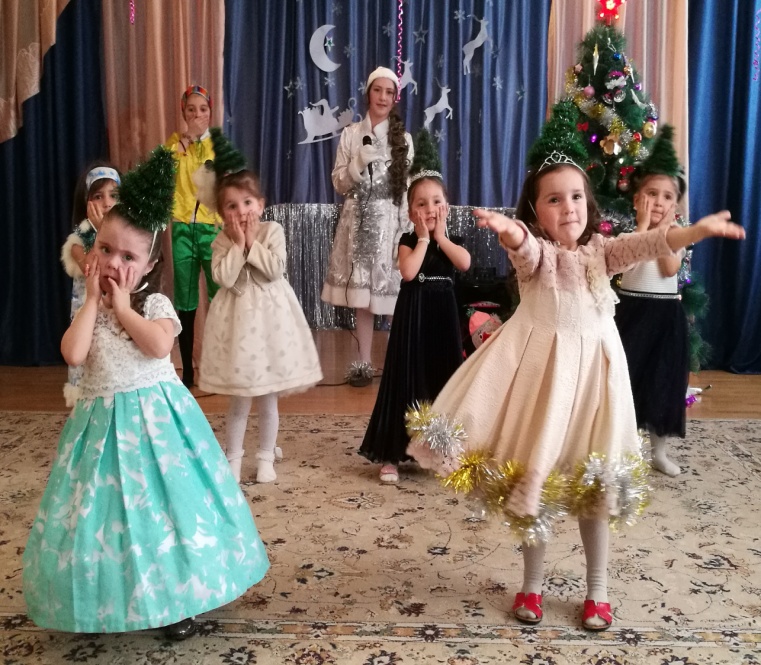 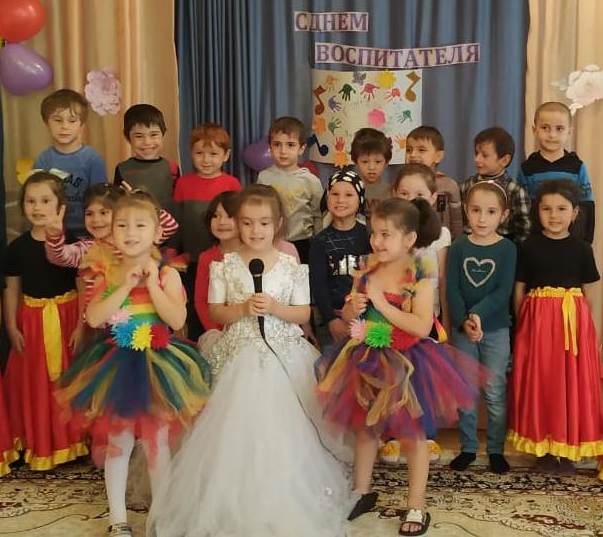 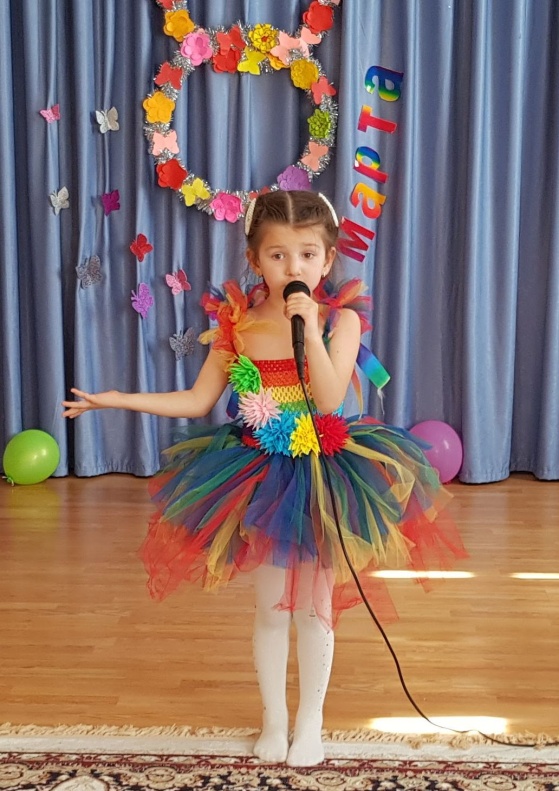 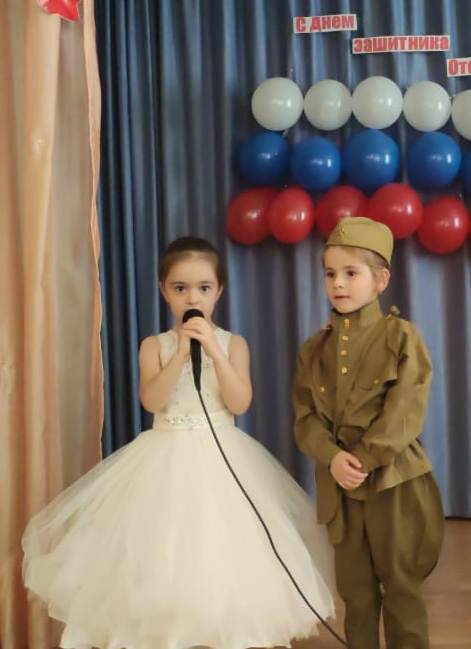 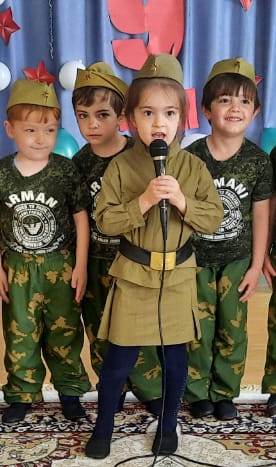 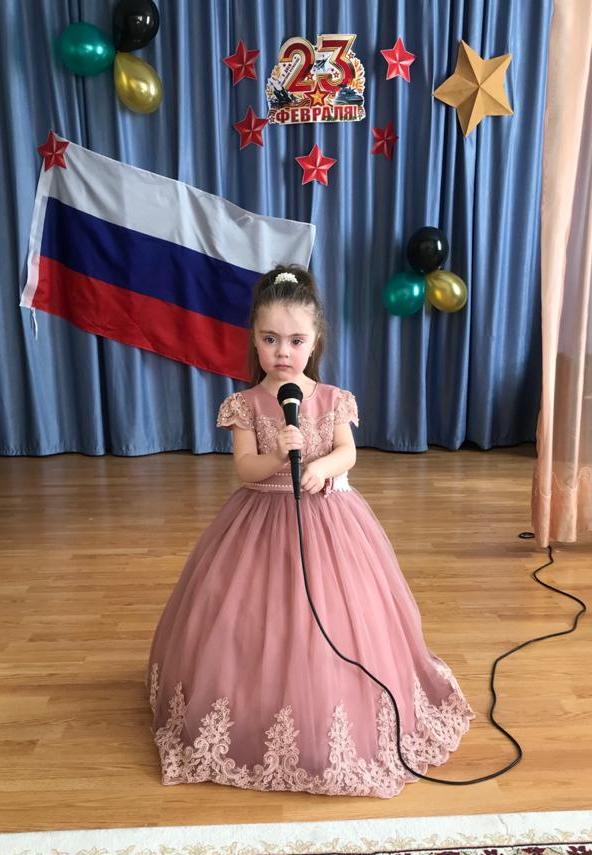 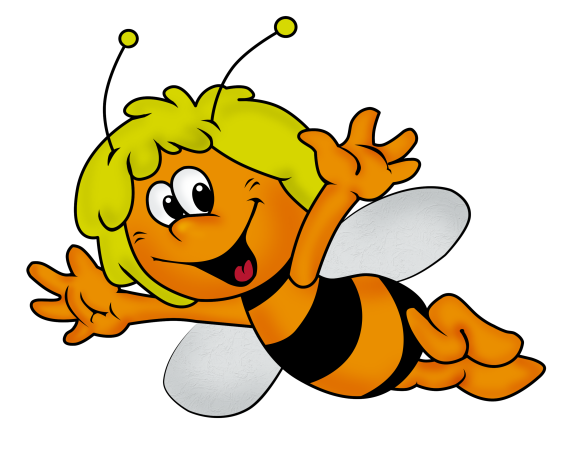 Спасибо за внимание!До новых встреч!